Youth Work in Croatia: Collecting Pieces for a Mosaic





Based on the paper: 
Emina Bužinkić, Bojana Ćulum, Martina Horvat & Marko Kovačić (2015) Youth Work in Croatia: Collecting Pieces for a Mosaic, Child & Youth Services, 36:1, 30-55
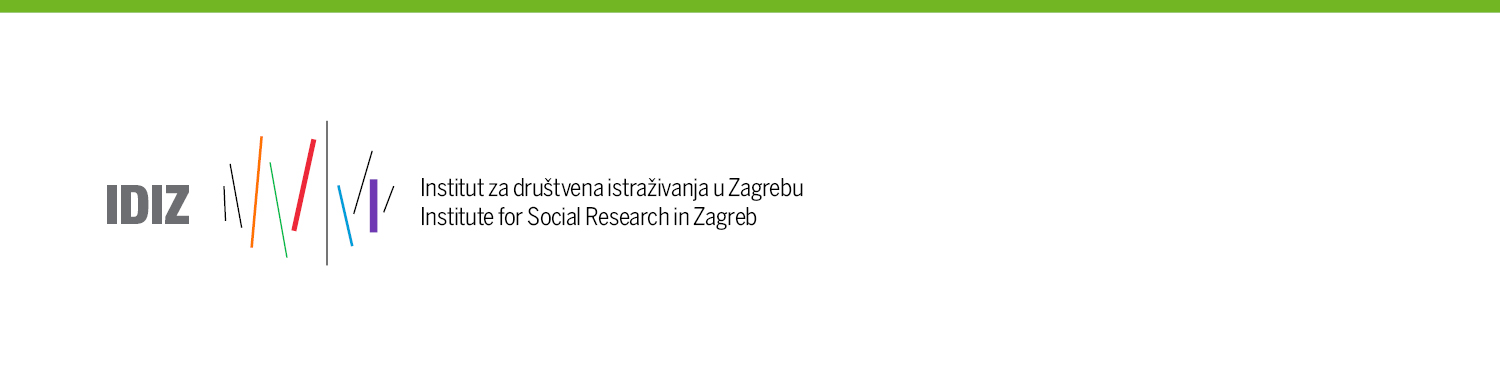 Historical development
Former Yugoslavia
Youth work actions
Anti-war campaign
Bottom-up peace building initiative
Exclusively civil society based
subversive
UN supported
Non-formal education
Nonviolent communication, conflict transformation, community development
Cooperation with formal education/schools
Youth leadership
Contemporary understanding of youth work
Advocacy (Croatian youth network, ZIC)
Project and funding oriented
EU
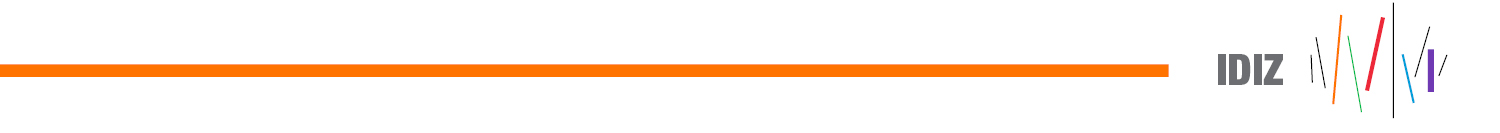 Policy framework

Youth council – priority 
Ministry of Social Policy and youth – funding schemes for youth clubs and youth centers
National expert working group for conceptualization and regulation of youth work in Croatia
Process of professionalization
education
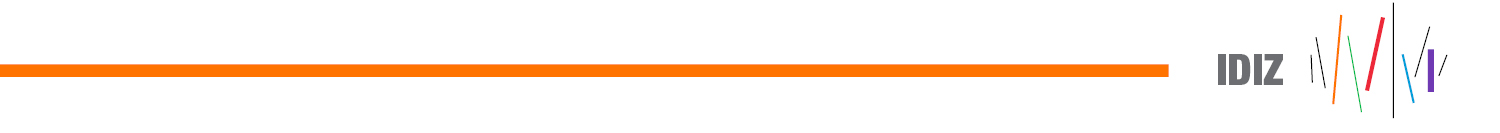 Challenges

Education (both formal and non-formal)
Validation
Existing professions (social workers, social pedagogues)
Prevention as a trap
Funding
Deficit of research
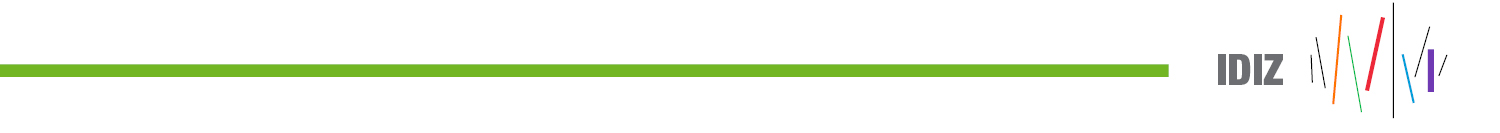